Batman Trigonometry
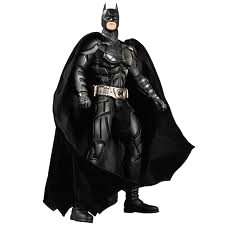 The Police Commissioner needs your help to calculate the missing measurements in the following situations.
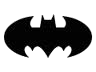 9km
23o
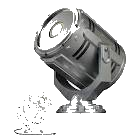 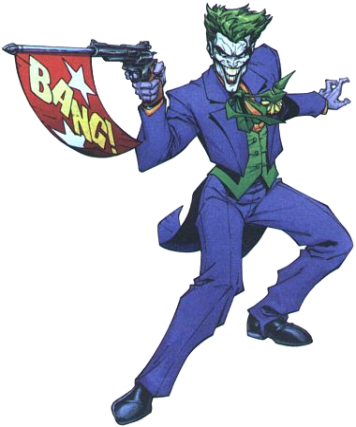 How far to the scene?
The Joker
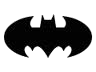 7km
14o
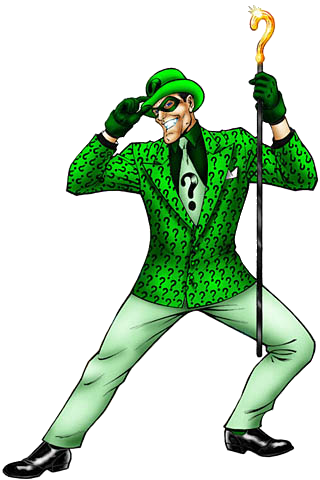 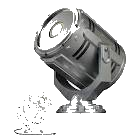 How far to the scene?
The Riddler
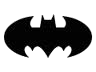 19km
What angle must the light be at?
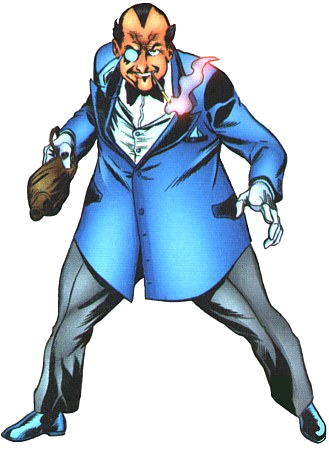 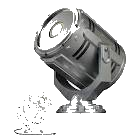 14km
Penguin
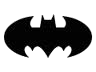 5km
What angle must the light be at?
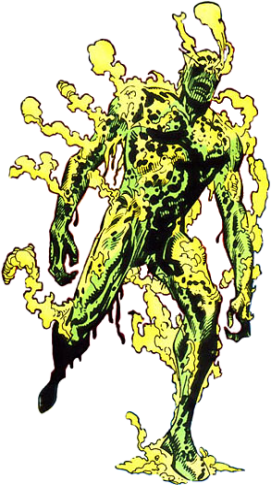 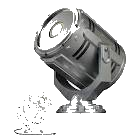 14km
Corrosive Man